How can smart cities become smart health cities
29th June, 2018
Components of a smart health city
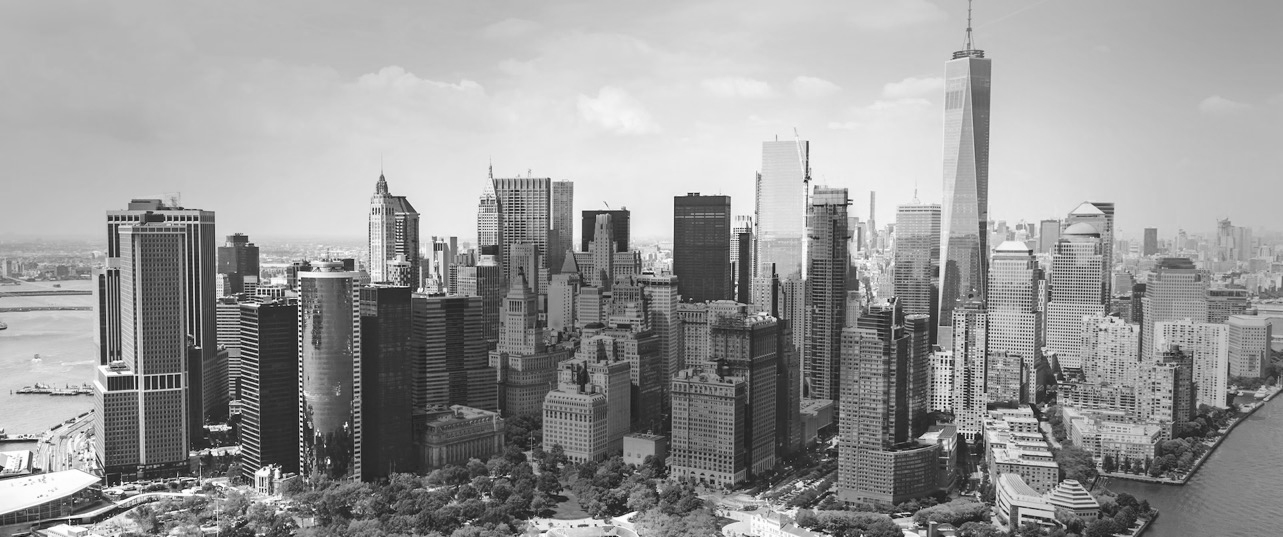 Unique health records for all citizens with longitudinal medical history
An integrated network of HMIS, EHR, Telemedicine, Care AI, analytics to support the continuum of care
Real time health and wellness monitoring through health dashboards based on intelligent connected solutions
Interoperability policies and standards for public health data exchange and data security
Population health analytics used by authorities for planning health care programs, resources
Confidential property of Optum. Do not distribute or reproduce without express permission from Optum.
2
3
Confidential property of Optum. Do not distribute or reproduce without express permission from Optum.
Roadmap to a smart health city
Operational readiness
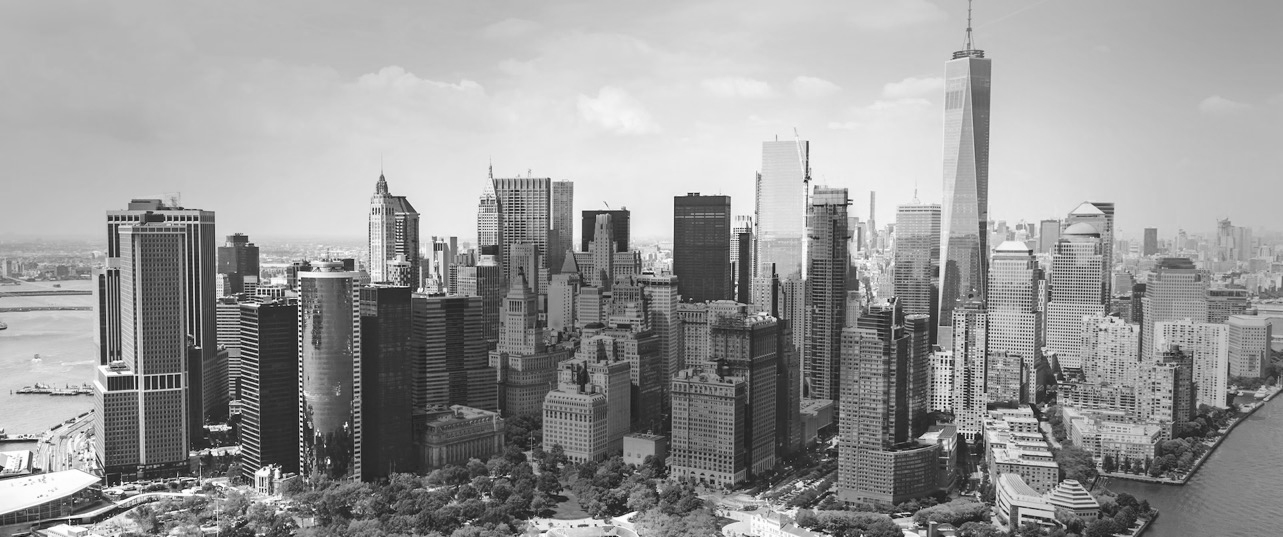 Operational analytics
MIS reporting
My health center
Integrated care command center
Integrated disease surveillance
Care helpline
Mental health counselling
Case management(Maternal, child care etc.)
Diagnostics
Consultation
Vaccinations
Drug dispensing
Trend analysis
Risk factors identification
Communicable disease analytics
Operational analytics
Telemedicine 2.0
Online and offline consultations
Integrated medical devices
Integrated video conferencing
Remote monitoring
Population health analytics
Population health status analysis
Health indicators analysis
Incidence forecasting
3-6 months
9-12 months
6-9 months
12-15 months
mHealth apps patient
Care provider networks
Appointment scheduling
Health services information
Personal health records
Pharmacy network
Diagnostic lab network
Blood bank network
Payment gateway integration
mHealth apps provider
Integrated credit/debit/net banking/UPI
Jan-Dhan account integration
Automated benefit transfer
HMIS
Calendar management
Referral management
Disaster alerts
Record digitization
EHR integration
Telemedicine integration
Care AI
Artificial intelligence chatbot
Symptom checker and provisional diagnosis tool with clinical protocols
Triage and smart routing
EHR
Longitudinal view of shareable health records
Practice management access to individual clinics
Health card
Biometric / Aadhaar linked
Universal patient identifier
Confidential property of Optum. Do not distribute or reproduce without express permission from Optum.
4
Making health care simpler and work better for everyone
Patient
Provider
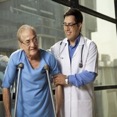 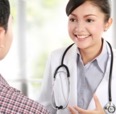 Personalized care plans 
Significantly improved velocity of care 
Continuous access to connected care 
Secure and shareable personal health records 
Call and interactive SMS access from feature phones 
One stop shop for wellness and simple to complex care
Seamless referral systems 
Reduction of medication errors 
Longitudinal electronic medical records for each patient 
Improved care management quality 
Reduced load for specialists as appropriate cases are routed to primary physicians on time
Patient
Government
Outreach programs
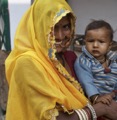 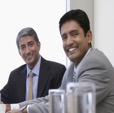 Personalized health screens based on likelihood of disease 
Valuable source of field data for public health policy 
Analytics driven cohorts for targeted outreach and interventions 
Optimal vaccine delivery and awareness camps
Centralized repository for all health Information 
“Always-on” access to care, even in remote settings 
Integrated surveillance and prediction of disease burden 
Optimal allocation and utilization of resources 
Operational and disease metrics to frame public health policy 
Sophisticated triage deflects load from secondary and tertiary settings
Provider
Confidential property of Optum. Do not distribute or reproduce without express permission from Optum.
5
Optum: A UnitedHealth Group company
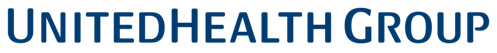 Ranked 5th of the Fortune 500
$201.2B FY17 revenue
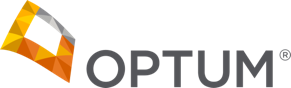 A health services and innovation company
$91.2B FY17 revenue
OUR MISSION
Helping people live healthier lives and helping make the health system work better for everyone
124 million
100 thousand+
150 thousand +
$3.3 billion+
empowered individuals
health care facilities served
Annual investment in technology
Healthcare experts globally
PPP Model
Private: Capex; Government: Annuity based contracts
As of Q1 2018.
Confidential property of Optum. Do not distribute or reproduce without express permission from Optum.
6
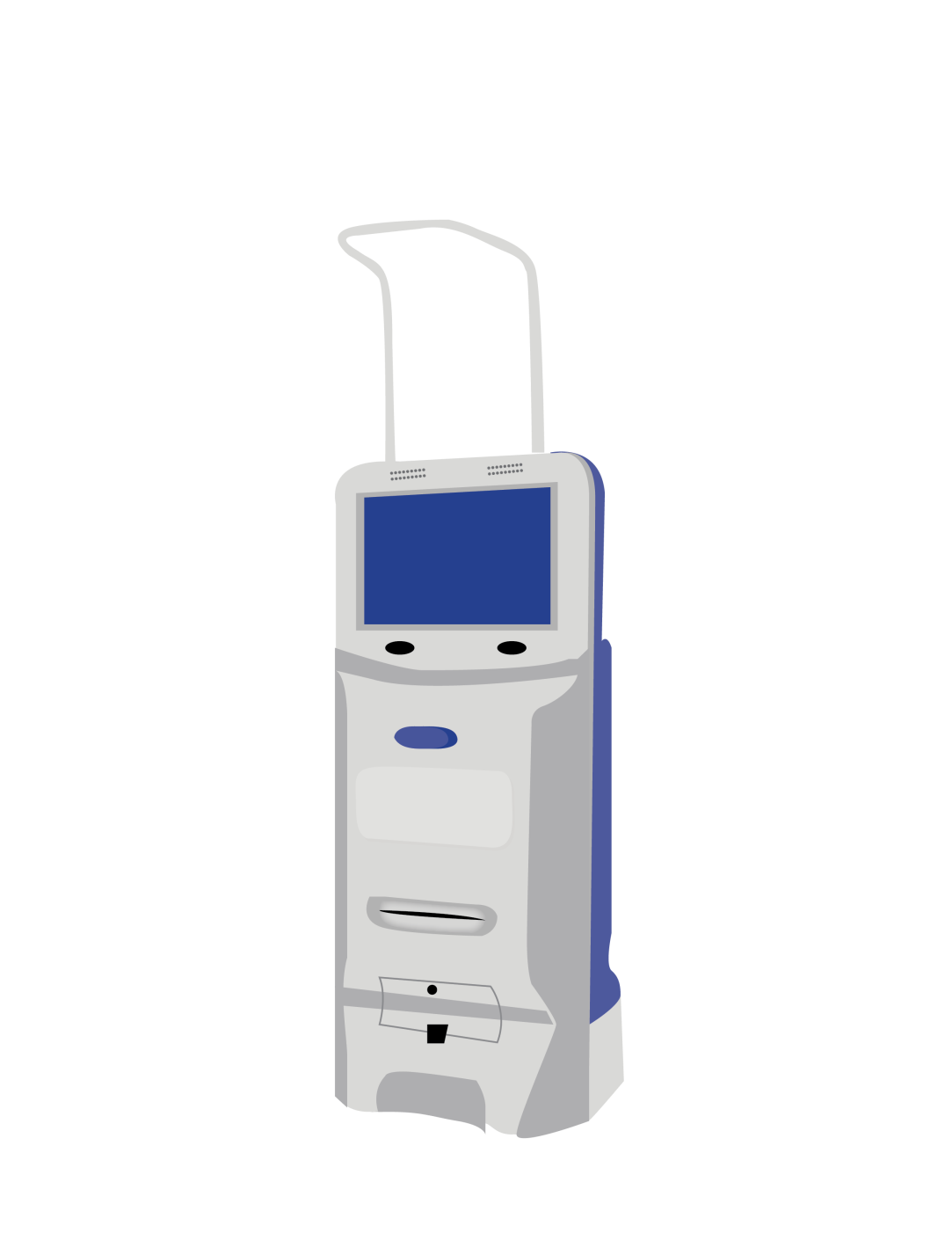 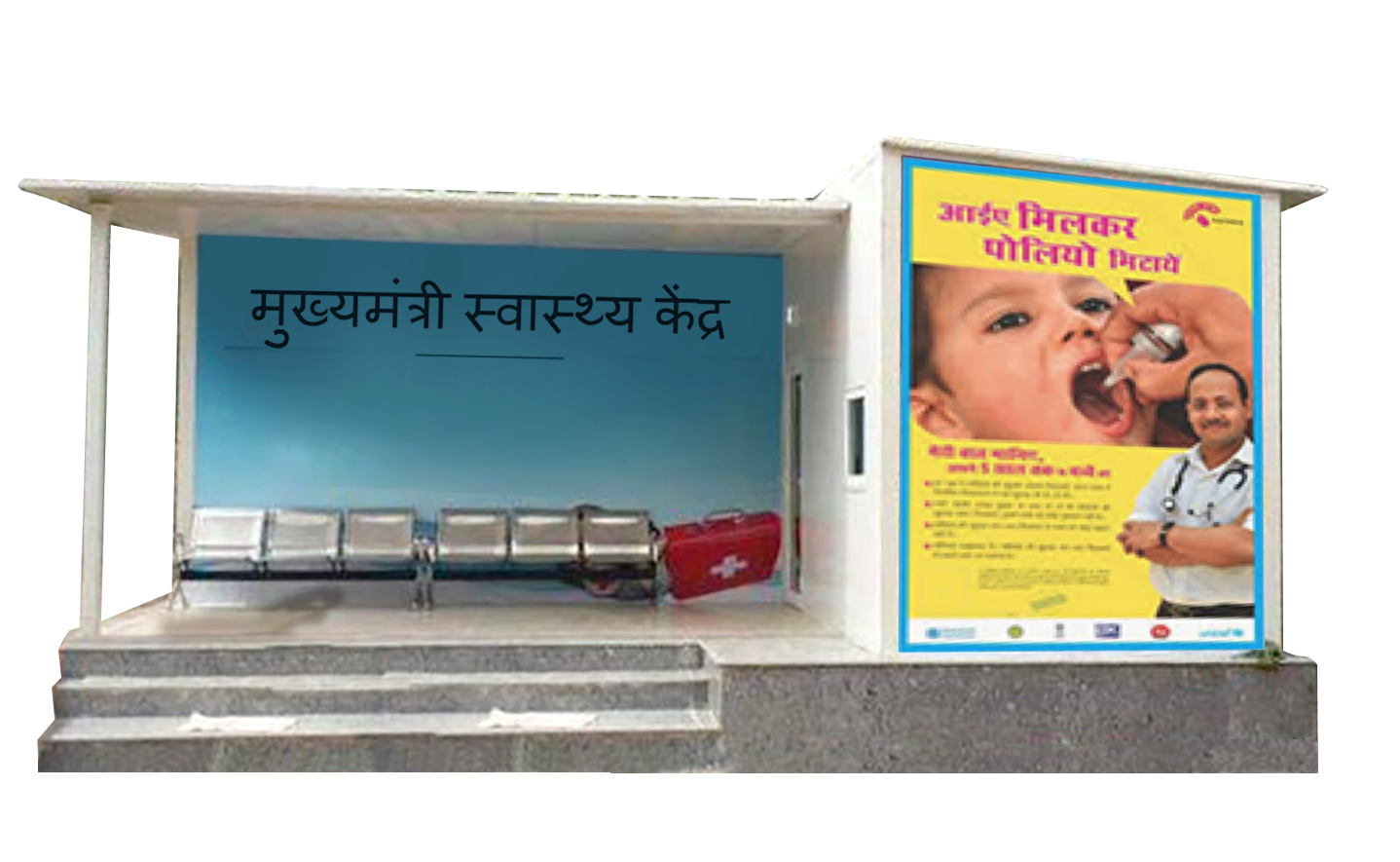 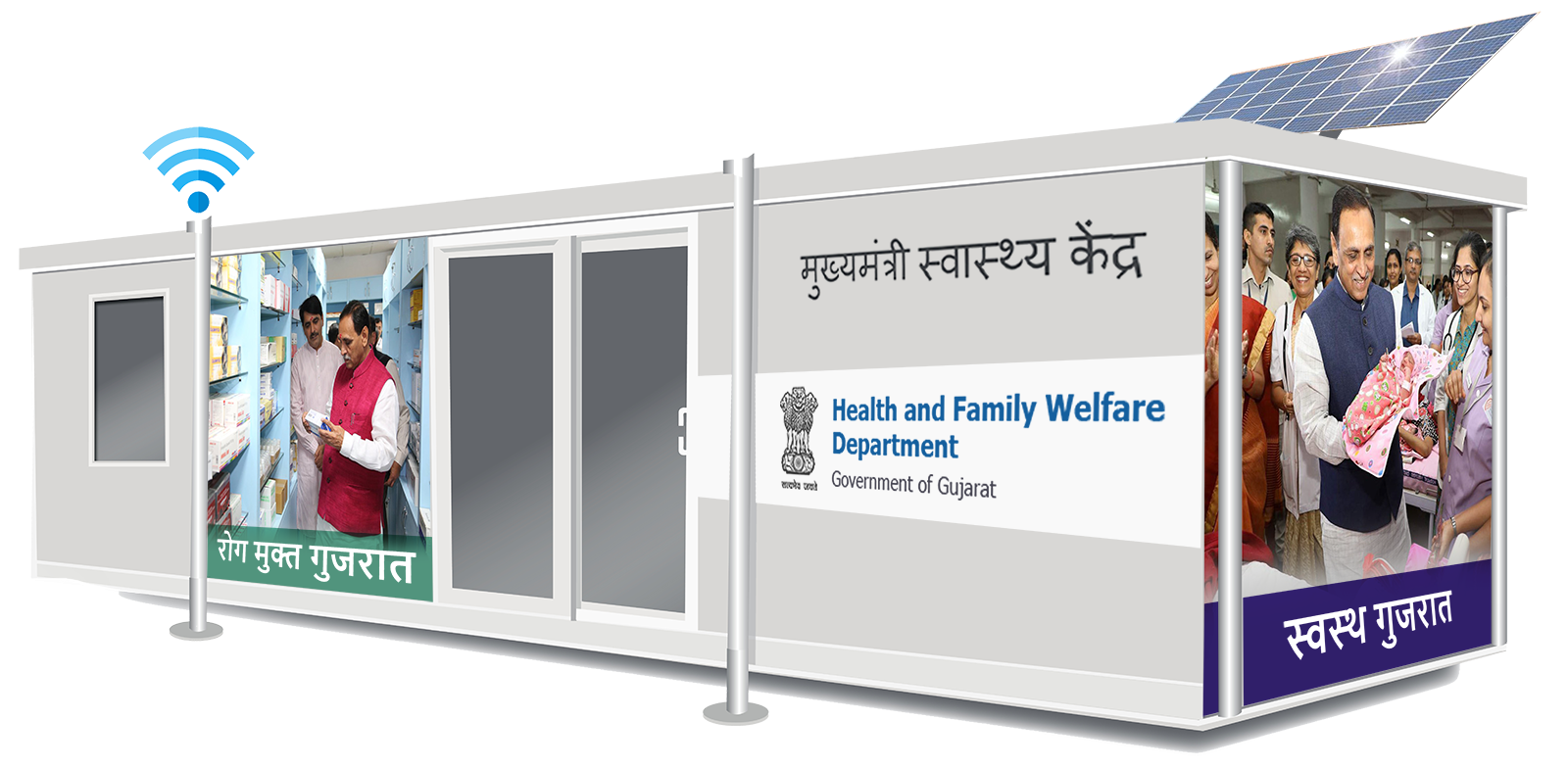 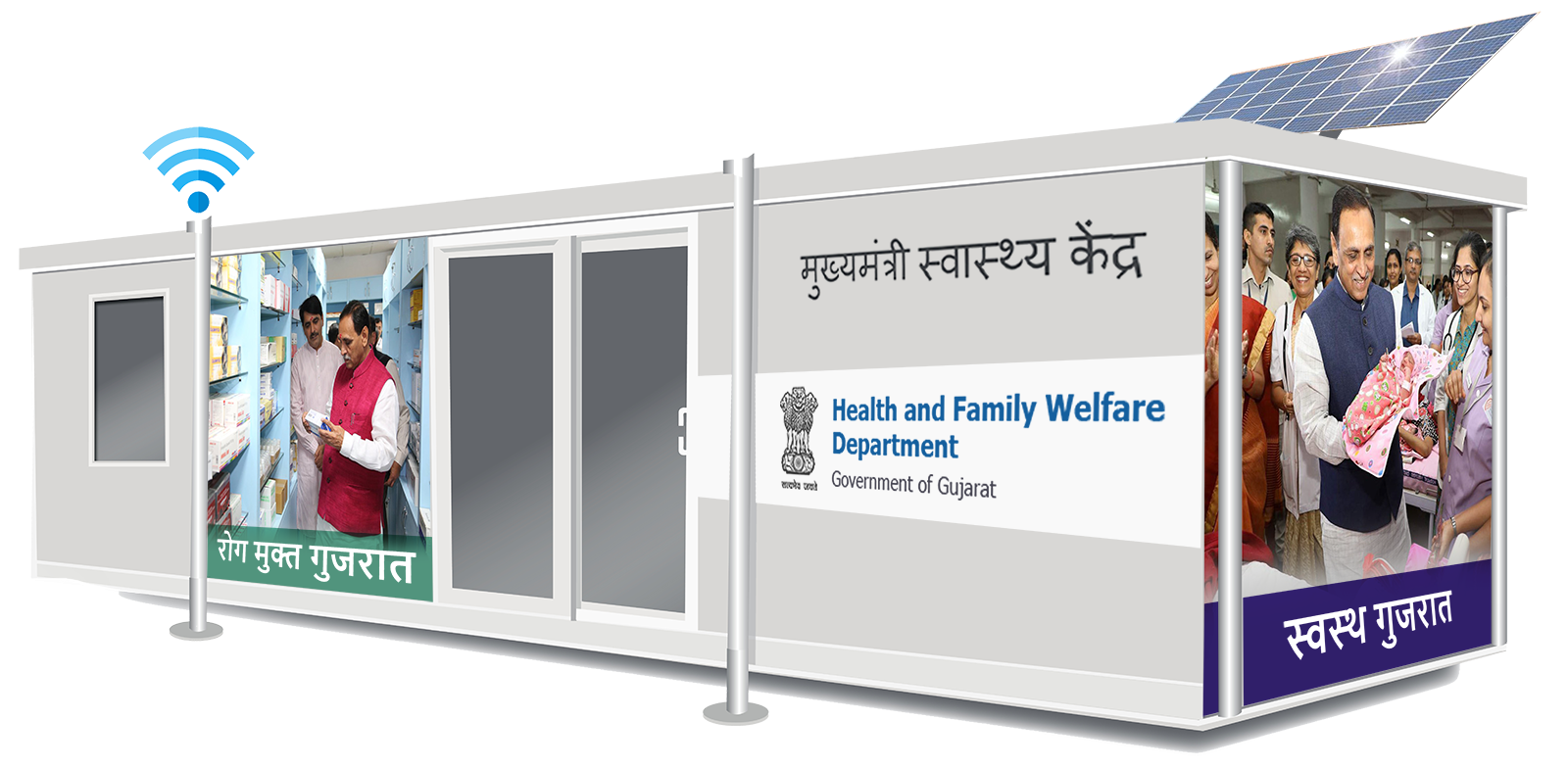 Health ATM
My Health Center
Thank you.
Hema Jagota
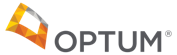 Director & Head – Marketing,Optum (A UnitedHealth Group Company),E: hema_jagota@optum.com
Working across the health care continuum
EMPLOYERS
HEALTH PLANS
PROVIDERS
~300
4/5
4/5
CONSUMERS
U.S. hospitals
ofFortune 100
health plans
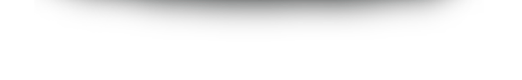 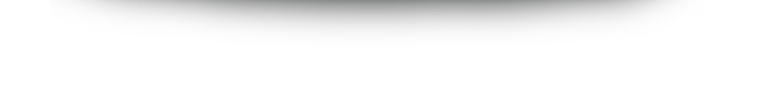 GOVERNMENTS
LIFE SCIENCES
124 million
empowered individuals
100+
38
organizations around the globe
States and DC served for federal services
As of Q1 2018.
Confidential property of Optum. Do not distribute or reproduce without express permission from Optum.
8
Optum in India
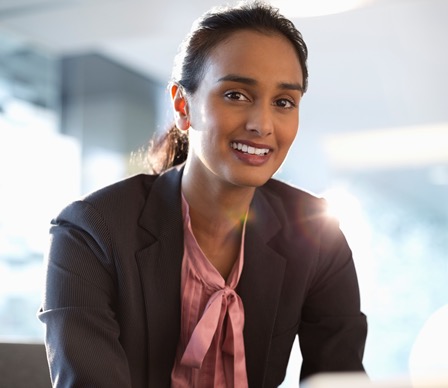 Operating in India since 2006
Employs over 22,700 Healthcare Professionals 
Across 5 cities: Gurgaon, Noida, Hyderabad, Bangalore, Panchkula

Broad and deep experience in health care
Health care technologists: Information security, Information integration, IoT, mHealth, Blockchain
Health care data scientists: Staticians, economists and population health experts
MBBs & process experts
Surgeons & doctors
Nurses, pharmacists, medical coders

26% CAGR (one of the fastest growing health care IT services companies in India)
Confidential property of Optum. Do not distribute or reproduce without express permission from Optum.
9
Powering intelligence across the health care system
Current challenges
Oursolutions
Integrated health management solution
Access
Health and wellness center
Efficacy
Efficiency
Smart healthy city
Telemedicine
Affordability
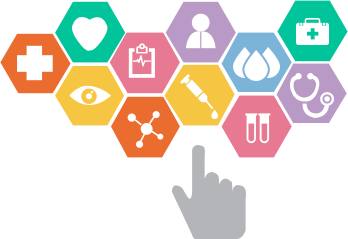 Reactive
Population health analytics
Leveraging global public health expertise to improve affordability, accessibility and efficiency of care in India
Confidential property of Optum. Do not distribute or reproduce without express permission from Optum.
10
A comprehensive & patient-centric approach to health care
Integrating stakeholders through a robust technology backbone
Patient
Government
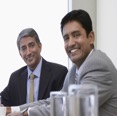 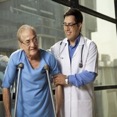 Propensity models for cohort identification
Stimulus response modeling of interventions
Intelligent resource allocation
Intelligent scripts based on AI& protocols for rapid triage
First contact is always available
Can handle references, scheduling, prescription refills etc.
Government/PSU
Patient
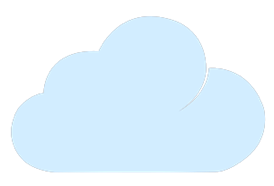 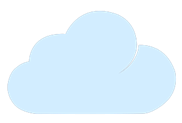 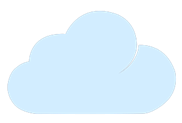 Digital healthdata
Call/SMS/chat
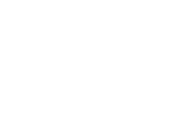 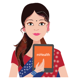 Population Health Analytics
Care AI and
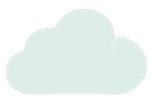 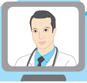 Telemedicine 2.0
Electronic Health
Records
Frontline health workers empowered bytablet based mHealth apps
Conduct health surveysand health awareness programs at the grass root level
Care at home with telehealth kits
HMIS
Tablet/smartphone based interface
Physical visit to MHC/PHC, when required
Care at home, as clinically necessary
Comprehensivemedical history
Propensity of diseaseand comorbidity tags
Personalized care plans informed by AI andclinical protocols
Health monitoring 
Health data collection
Teleconsults and follow-ups
Scheduling, care plans,e-prescriptions, lab orders 
Health and wellness apps
Digital health data
mHealth app
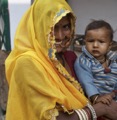 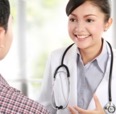 Outreach
Provider
programs
Outreach programs
Provider
Confidential property of Optum. Do not distribute or reproduce without express permission from Optum.
12
Enabling care anywhere
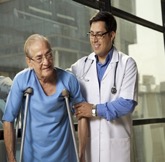 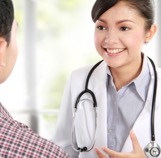 Feature phone (call/SMS), 
Smart phone (mHealth apps, 
portals, e-mail), kiosk, assisted by health worker(pre-primary), 
my health center, clinics, hospitals
triage with AI and protocols
Layers of care
Patient
Trained health workers, pharmacists/RMPs, MBBS doctors, remote GPs and specialists, in-person visits (PHCs and clinics, small hospitals/CHCs/specialty centers, large hospitals)
Home, offices, bus stands, train stations, airports, apartment complexes, citizen service centers (e-seva), places of worship, accident areas
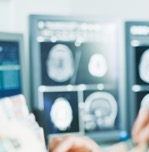 Digital health data
Electronic health records, patient and family medical history, labs and imaging results, prescriptions and Rx history, personalized care plans, next best action models, physician briefs and notes
Confidential property of Optum. Do not distribute or reproduce without express permission from Optum.
13